Fig. 2. Opportunities for sexual selection (IS, top panel) and selection (I, bottom panel) for ...
Integr Comp Biol, Volume 45, Issue 5, November 2005, Pages 874–884, https://doi.org/10.1093/icb/45.5.874
The content of this slide may be subject to copyright: please see the slide notes for details.
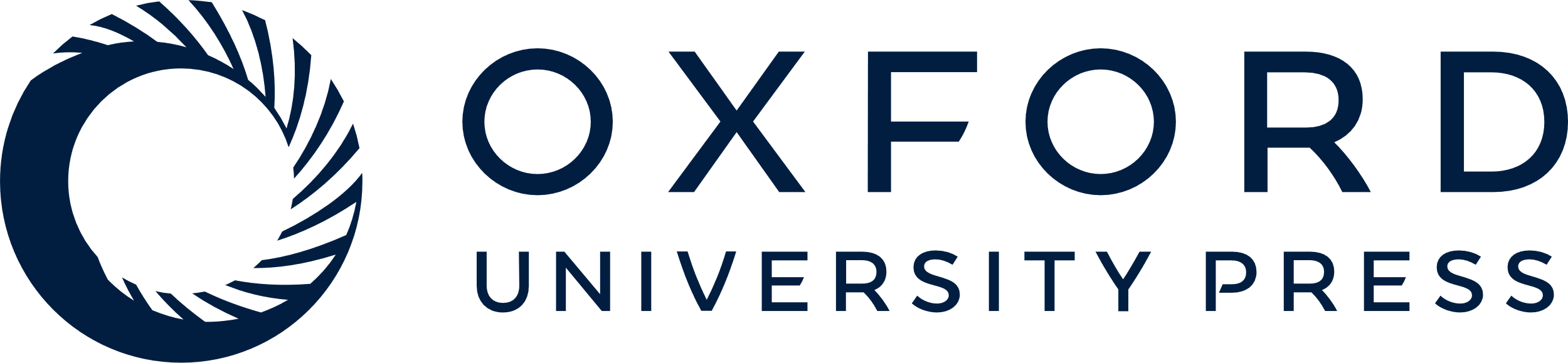 [Speaker Notes: Fig. 2. Opportunities for sexual selection (IS, top panel) and selection (I, bottom panel) for males (black bars) and females (gray bars) across the three treatments. Error bars show one standard error. Wilcoxon rank sum tests were used to show that males exhibit significantly larger values of Is and I than females in the male-excess treatment, whereas females show significantly larger values of IS and I than males in the female-excess treatment (see text for P-values). The values of IS and I did not differ significantly between males and females in the even sex ratio treatment (see text)


Unless provided in the caption above, the following copyright applies to the content of this slide: The Society for Integrative and Comparative Biology]